ВИДЫ ТЕПЛИЦ
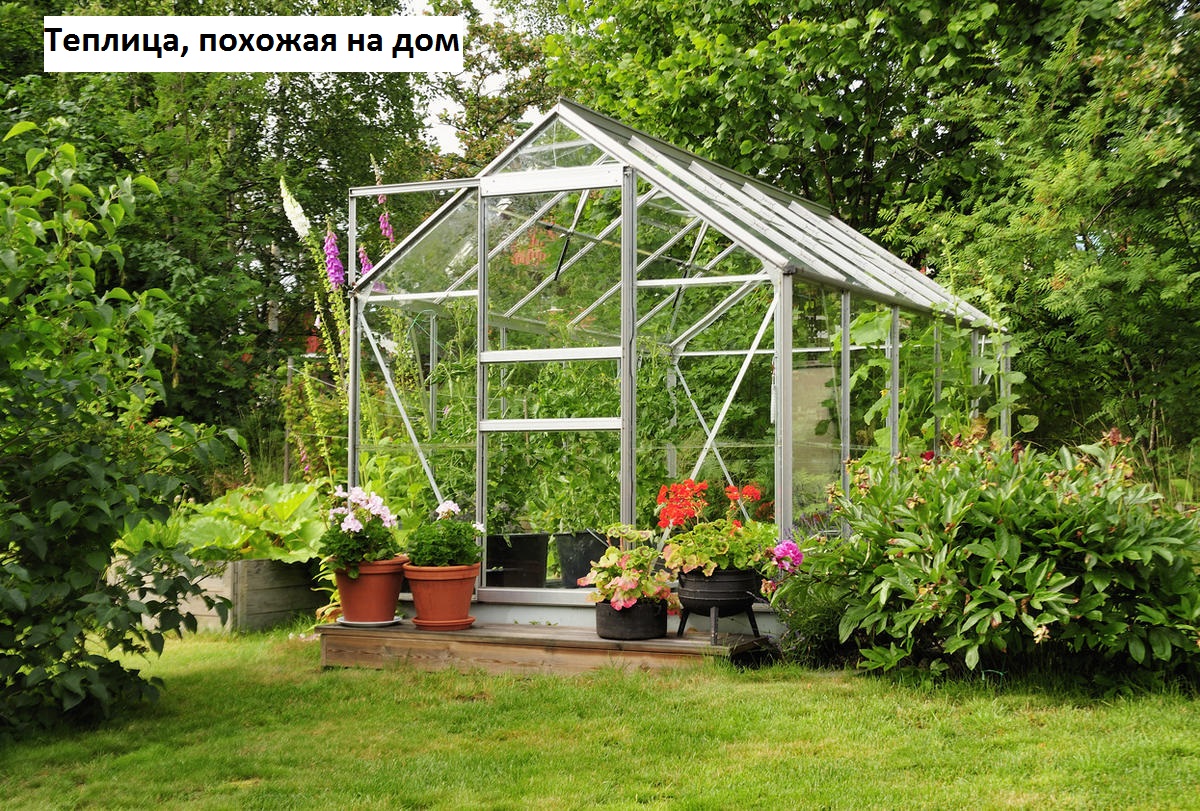 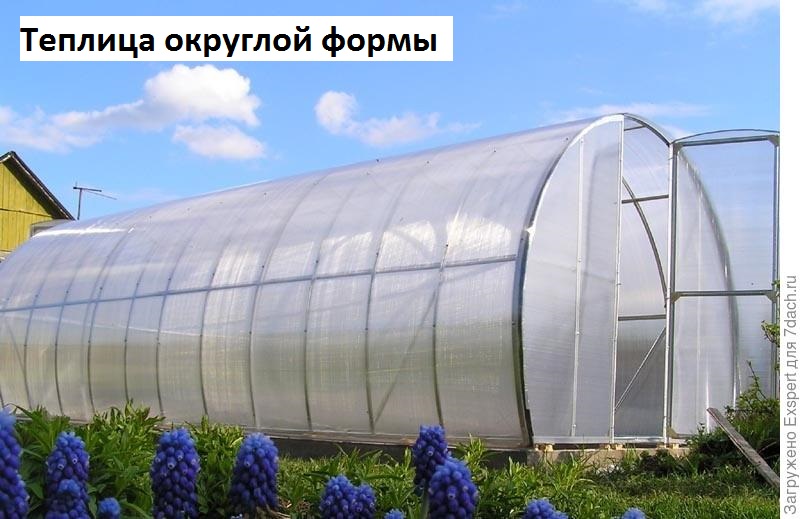 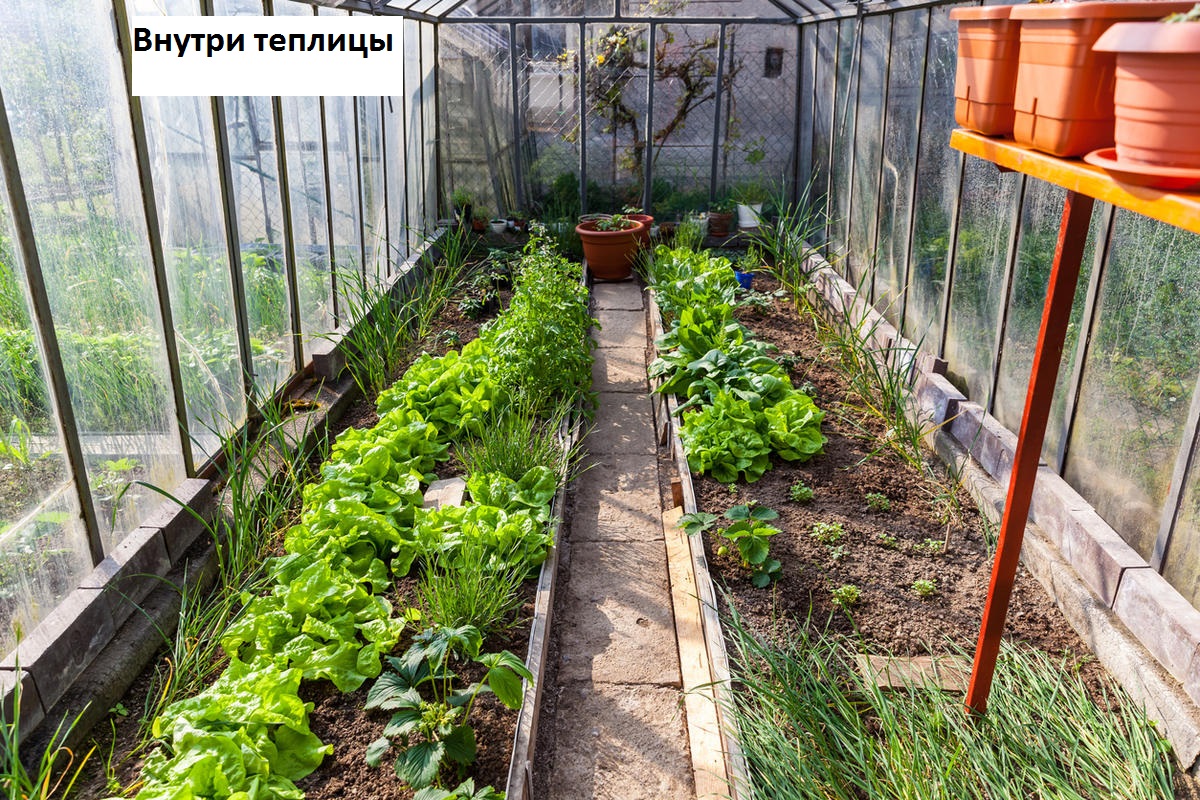 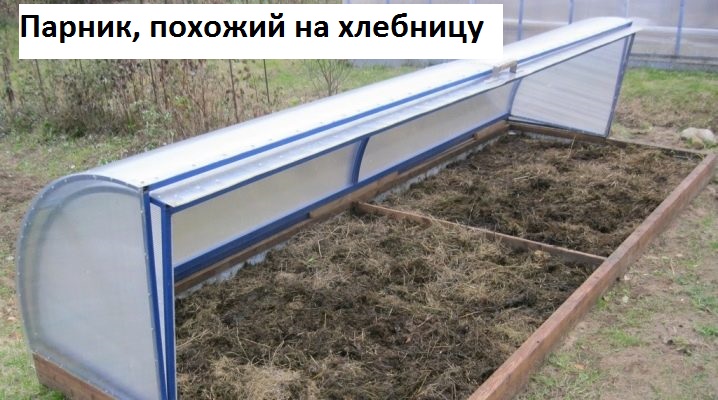 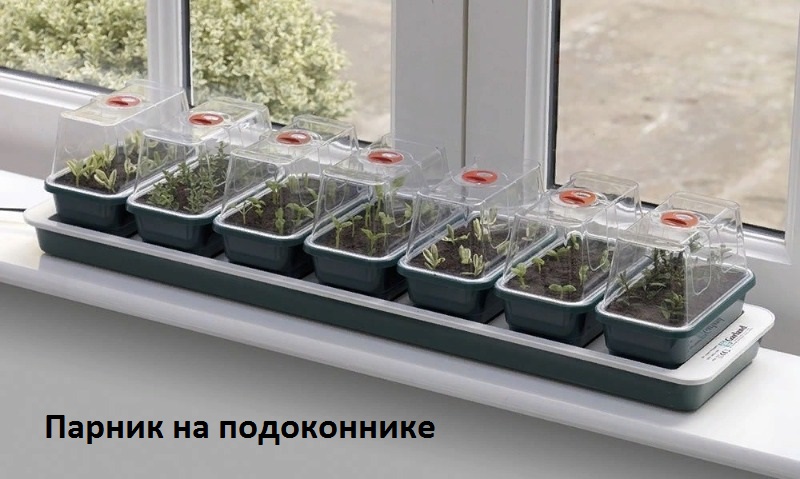 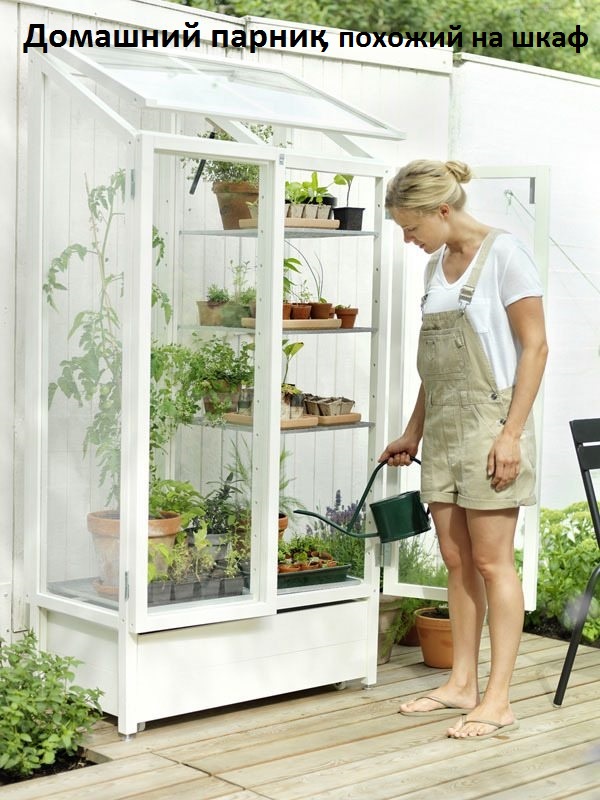 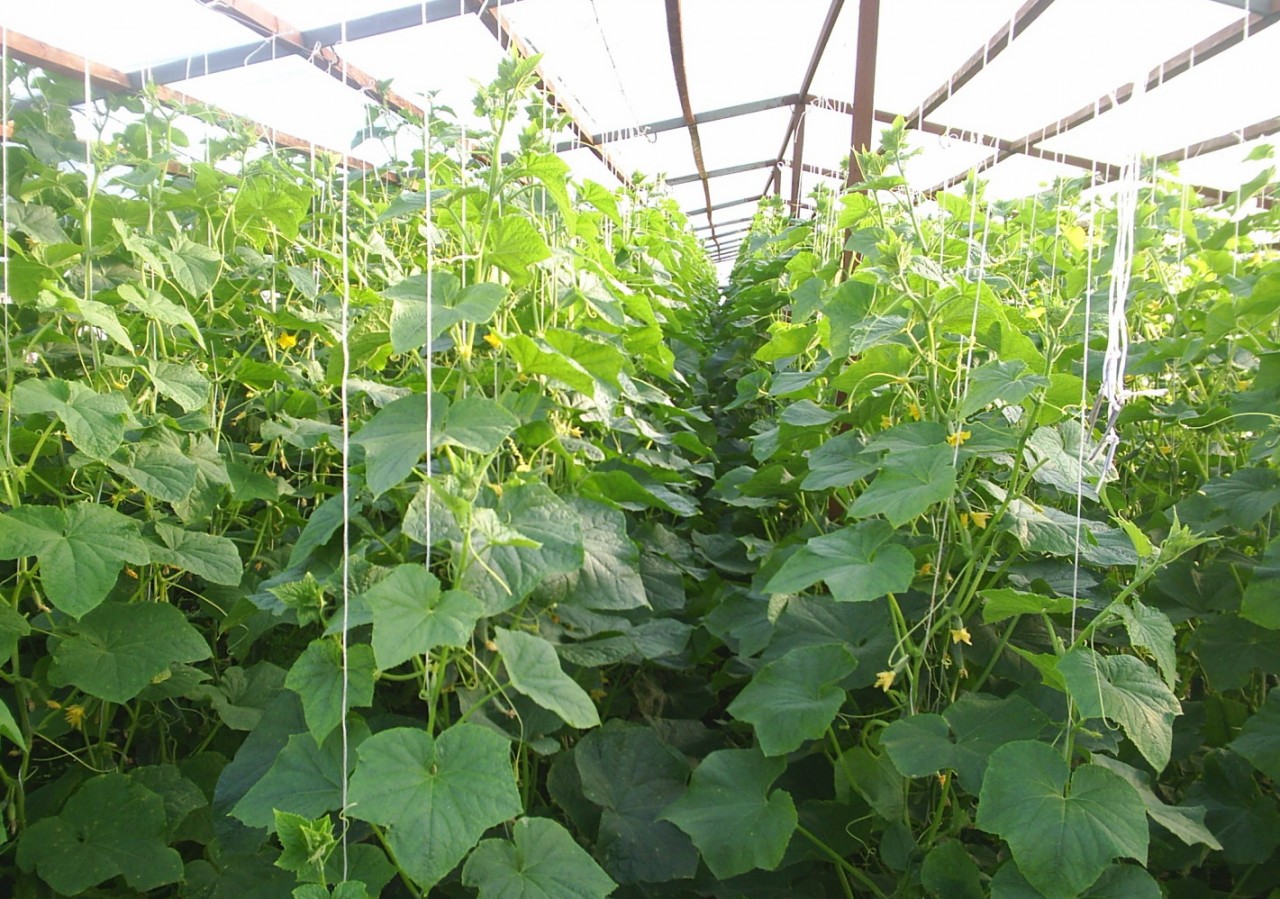 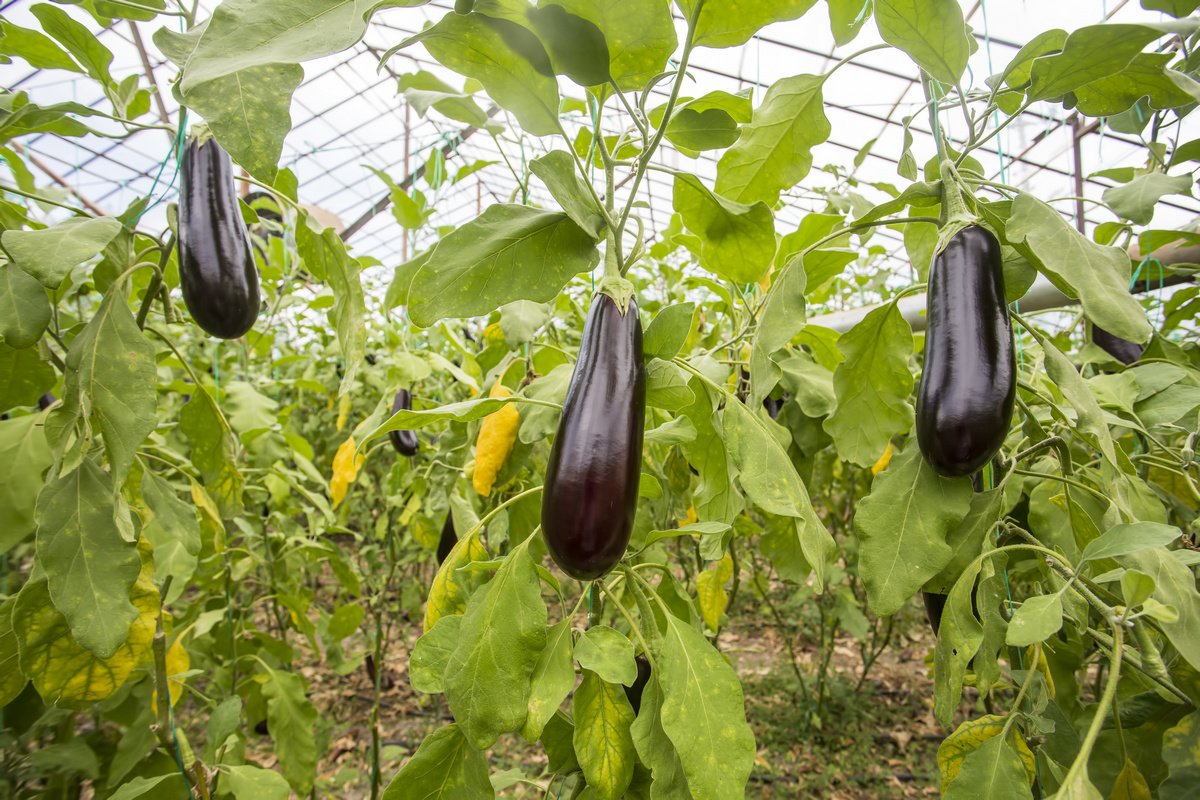 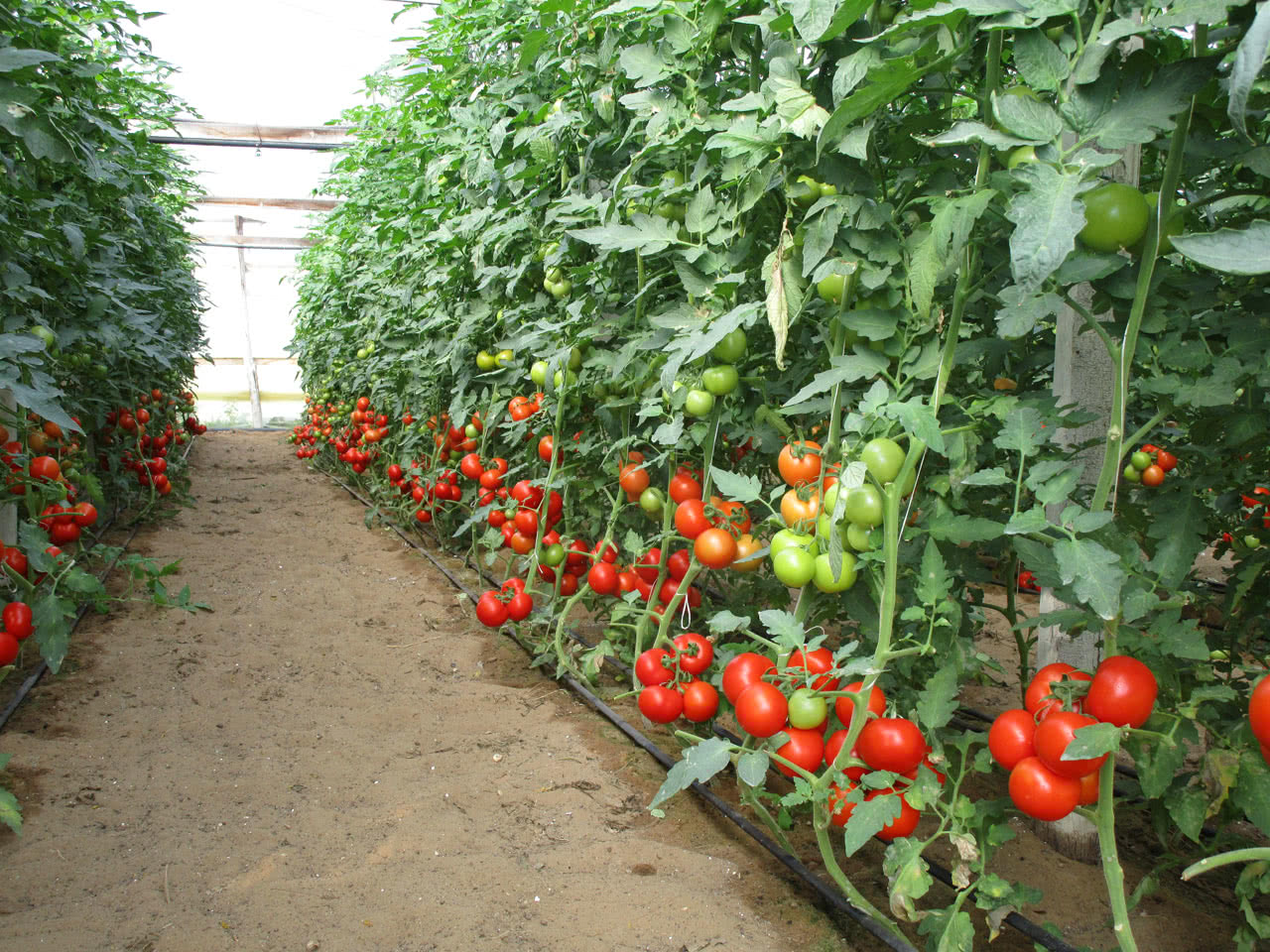 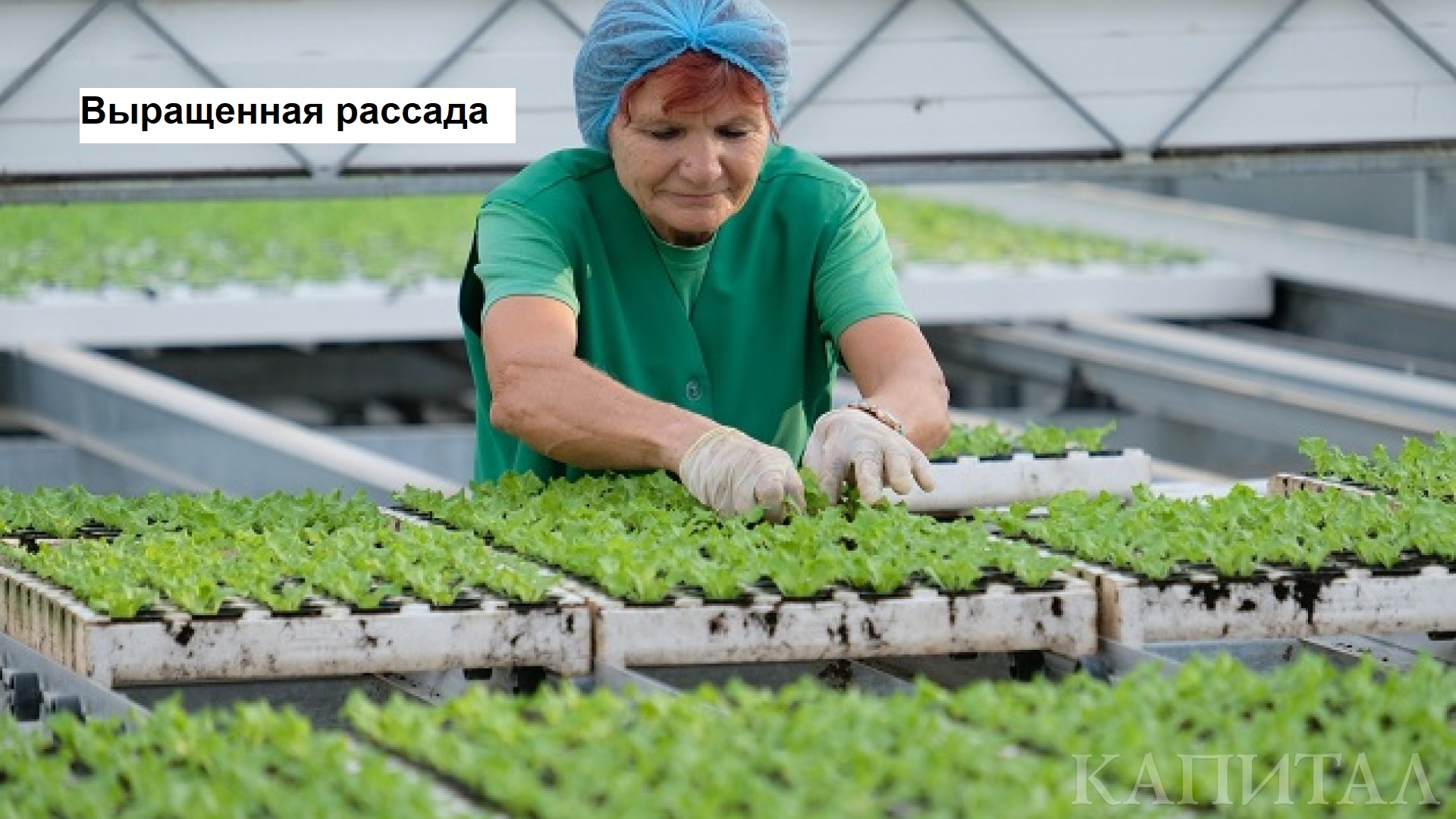 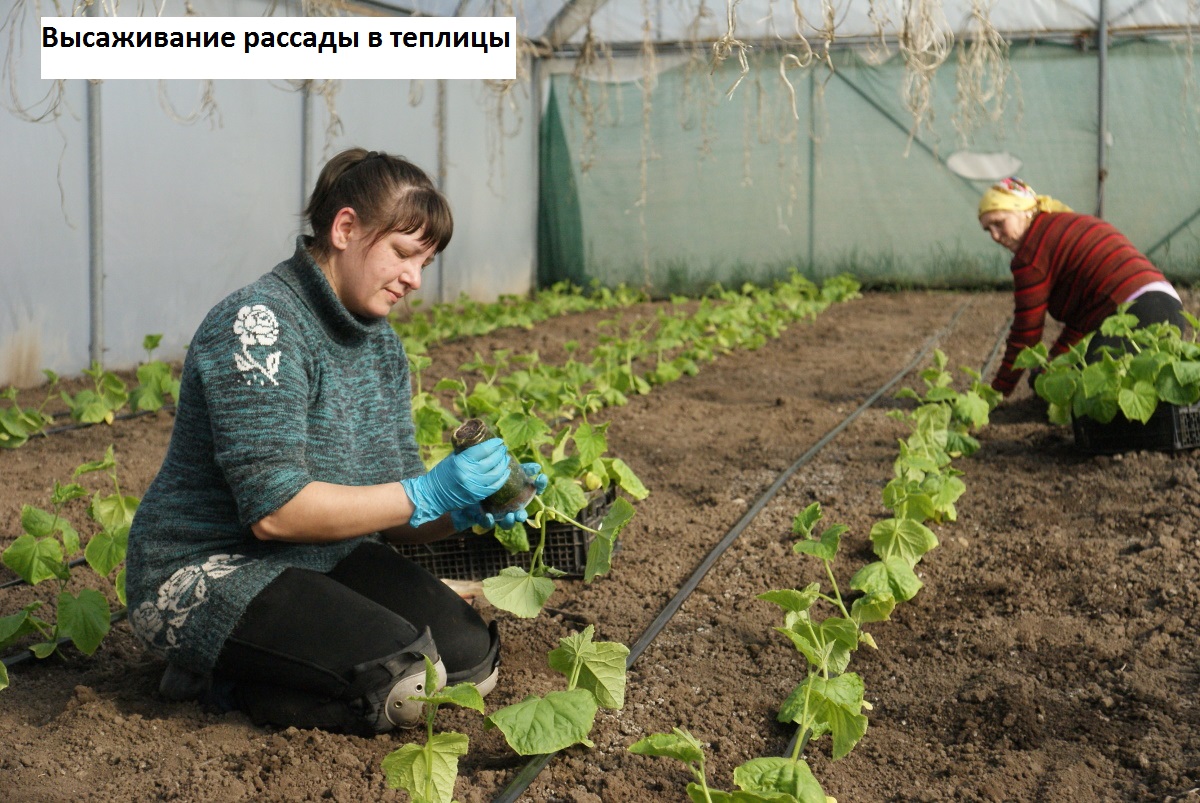 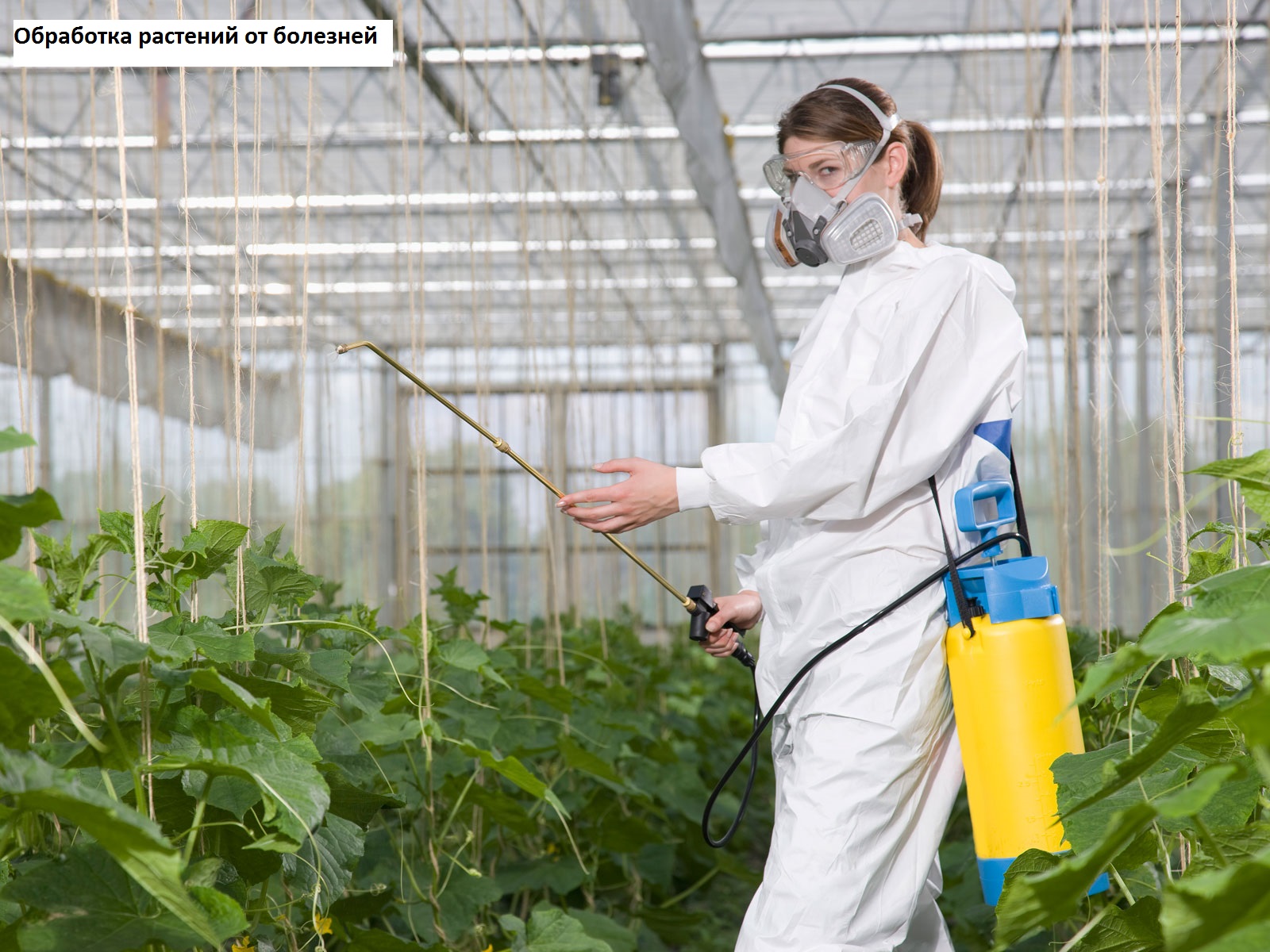 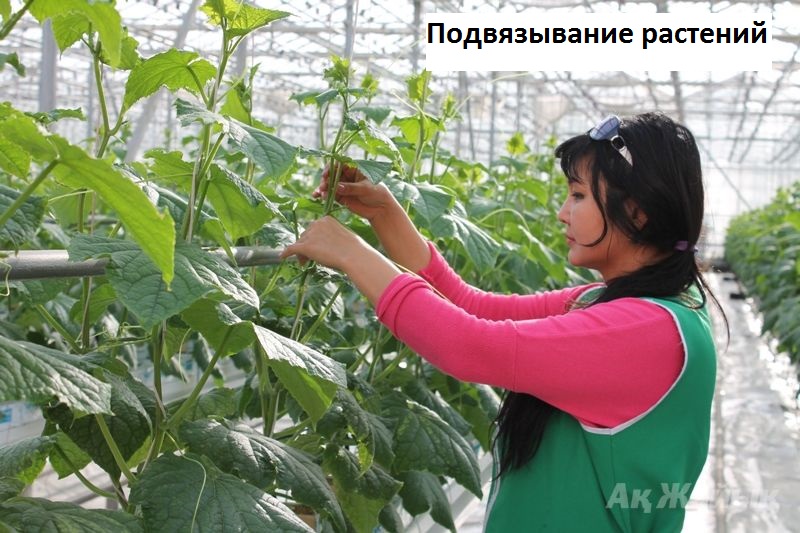 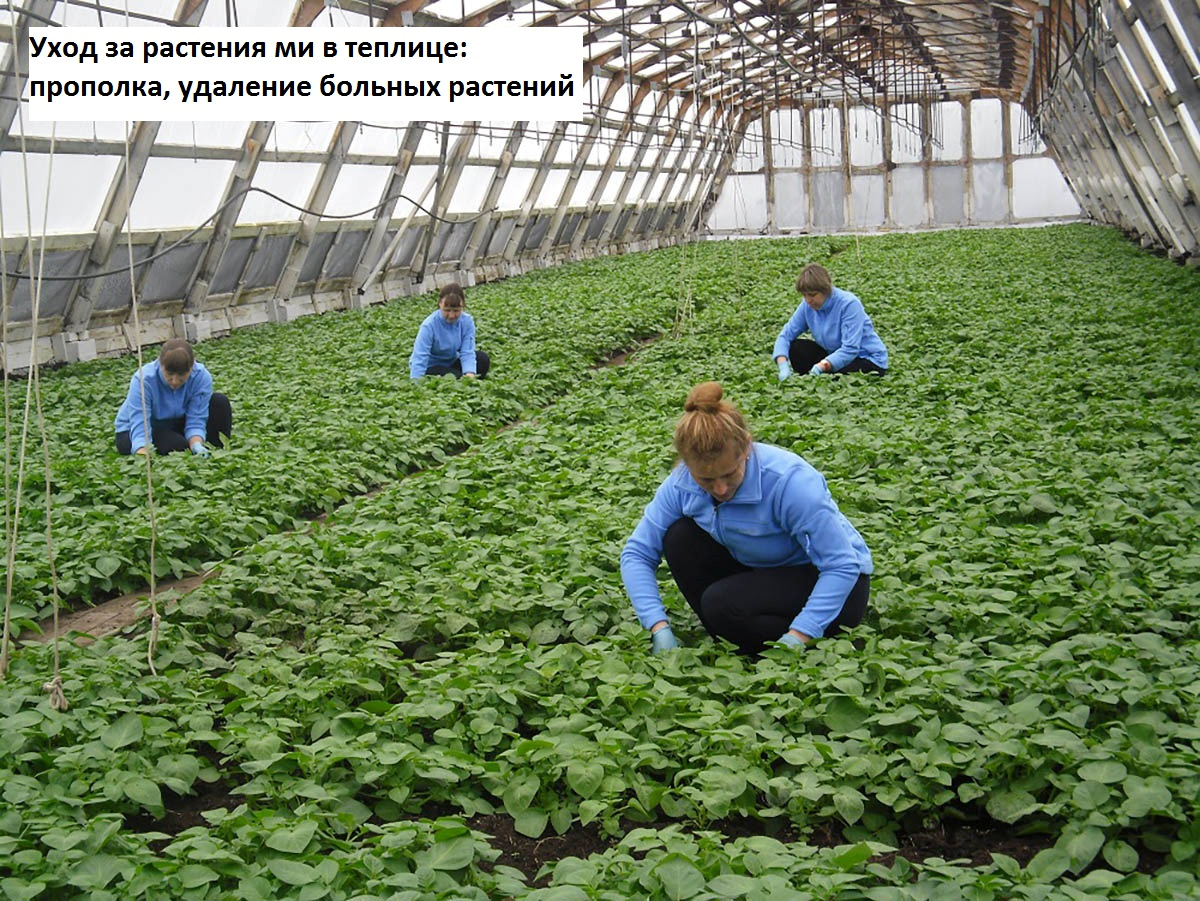